Memory Management and Caching for File Systems
Andy Wang
COP 5611
Advanced Operating Systems
Prelude on Memory Addresses
Memory is byte-addressable
Each memory address can specify the location of a byte
unsigned char memory[MEMORY_SIZE]
To access
memory[virtual_memory_address]
Address Translation
Each process is associated with an address space, or all the physical addresses a process can touch
However, each process believes that it owns the entire memory, starting with the virtual address 0
The missing piece is a translation table 
Translate every memory reference from virtual to physical addresses
Translation table
Data reads or writes
(untranslated)
Address Translation Visualized
Virtual 
addresses
Physical
addresses
This Lecture…
Different translation schemes
Base-and-bound translation
Segmentation
Paging
Multi-level translation
Paged page tables
Hashed page tables
Inverted page tables
Assumptions
32-bit machines
1-GB RAM max
Base
+
Physical address
>
Error
Bound
Base-and-Bound Translation
Each process is loaded into a contiguous region of physical memory
Processes are protected from one another
Virtual address
base = 6250
code
data
…
stack
6250 + bound
Base-and-Bound Translation
Each process “thinks” that it owns a dedicated machine, with memory addresses from 0 to bound
Virtual addresses
Physical addresses
0
code
data
…
stack
bound
Base-and-Bound Translation
An OS can move a process around
By copying bits
Changing the base and bound registers
Pros/Cons of Base-and-Bound Translation
+ Simplicity 
+ Speed
- External fragmentation:  memory wasted  because the available memory is not contiguous for allocation
- Difficult to share programs
Each instance of a program needs to have a copy of the code segment
external fragmentation
External Fragmentation
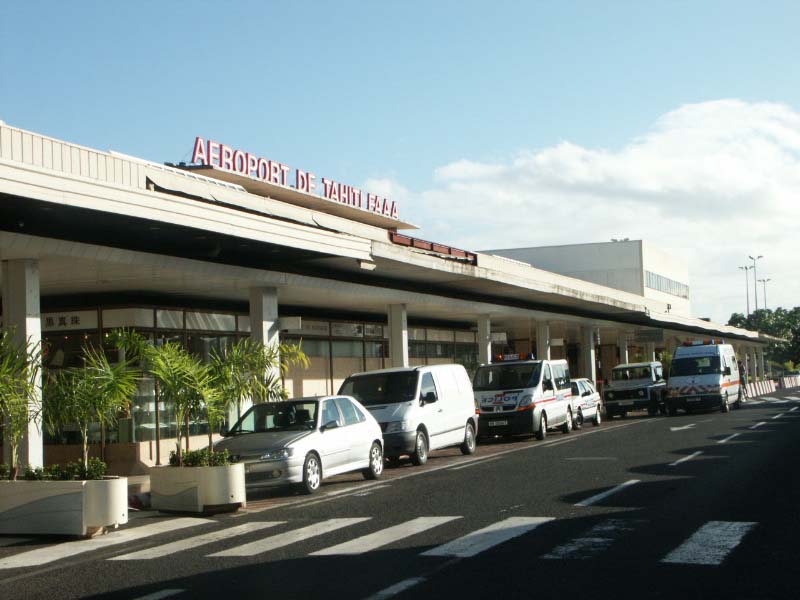 Pros/Cons of Base-and-Bound Translation
- Memory allocation is complex
Need to find contiguous chunks of free memory
First fit: Use the first free memory region that is big enough
Best fit:  Use the smallest free memory region
Worst fit:  Use the largest free memory region 
Reorganization involves copying 
- Does not work well when address spaces grow and shrink dynamically
Segmentation
Segment:  a logically contiguous memory region
Segmentation-based translation:  use a table of base-and-bound pairs
0x0
0x0
code
data
0x4ff
0x6ff
0x1000
data
0x14ff
0x2000
stack
0x2fff
0x3000
stack
0x3fff
0x4000
code
0x46ff
Segmentation Illustrated
Virtual addresses
Physical addresses
up to 30 bits
30 bits
Physical seg base
Seg bound
22 entries
Physical seg base
Seg bound
Physical seg base
Seg bound
up to 30 bits
+
Phy addr
log2(1GB)  = 30 bits for 1GB of RAM
32 - 30 = 2 bits
for 32-bit machines
>
Error
Segmentation Diagram
Virt seg #
Offset
0x4000
0x700
code
0x0
0x500
data
0x2000
0x1000
stack
+
0x2200
>
Segmentation Diagram
00
01
10
2
0x80000200
1000 0000 0000 0000 0000 0010 0000 0000
0x4000
0x700
0x0
0x500
0x2000
0x1000
>
Segmentation Diagram
00
code
data
01
10
stack
2
0x40000100
+
?
0x4000
0x700
code
0x0
0x500
data
0x2000
0x1000
stack
+
?
>
Segmentation Diagram
00
01
10
2
0x00000800
Segmentation Translation
virtual_address = virtual_segment_number:offset
physical_base_address = segment_table[virtual_segment_number]
physical_address = physical_base_address + offset
Pros/Cons of Segmentation
+ Easier to grow/shrink individual segments
+ Finer control of segment accesses
e.g., read-only for shared code segment
Recall the semantics of fork()…
+ More efficient use of physical space 
+ Multiple processes can share the same code segment
- Memory allocation is still complex
Requires contiguous allocation
Paging
Paging-based translation:  memory allocation via fixed-size chunks of memory, or pages
Uses a bitmap to track the allocation status of memory pages
Translation granularity is a page
Paging Illustrated
Virtual addresses
Physical addresses
0x0
0x0
0x1000
0x1000
0x2000
0x2000
0x3000
0x3000
0x3fff
0x4000
Paged Memory Acces
unsigned char memory[N_PAGES][PAGE_SIZE]
To access
memory[virtual_page_number][page_offset]
32 – 12 = 20 bits for 32-bit machines
log2(4KB) = 12 bits for 4-KB pages
Virtual page number
Physical page number
Offset
Offset
Page table size
>
Physical page number
220  entries
Physical page number
Physical page number
Error
log2(1GB)  = 30 bits for 1GB of RAM
Paging Diagram
0
0x00000400
4
0x00004400
2
>
0
00004
1
00000
2
00002
Paging Example
0000 0000 0000 0000 0000 0100 0000 0000
…0000
…0001
…0010
0
0x00001200
4
?
2
>
0
00004
1
00000
2
00002
Paging Example
…0000
…0001
…0010
0
0x00002500
4
?
2
>
0
00004
1
00000
2
00002
Paging Example
…0000
…0001
…0010
Paging Translation
virtual_address = virtual_page_number:offset
physical_page_number = page_table[virtual_page_number]
physical_address = physical_page_number:offset
Pros and Cons of Paging
+ Easier memory allocation
+ Allows code sharing
- Internal fragmentation:  allocated pages are not fully used 
- Page table can potentially be very large
32-bit architecture with 1-KB pages can require 4M table entries
Internal fragmentation
External fragmentation
Fragmentation Analogies
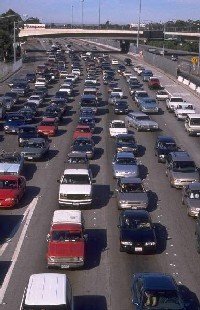 Multi-Level Translation
Segmented-paging translation:  breaks the page table into segments
Paged page tables:  Two-level tree of page tables
30 bits for 1-GB RAM
32 - 3 - 12 = 17 bits
Page table base
Page table bound
23 entries
Page table base
Page table bound
Page table base
Page table bound
12 bits for 4-KB pages
18 bits
Seg #
Virt page #
Offset
num of
entries
defined by
bound; up 
to 217 
entries
Phy page #
log2(6 segments)   
= 3 bits
Phy page #
+
Phy page #
>
Error
Segmented Paging
32 – 3 – 12 = 17 bits
217
Seg #
Virt page #
Offset
Page table size
>
Phy page #
Phy page #
Phy page #
Phy page #
Offset
Error
log2(1GB)  = 30 bits for 1GB of RAM
Segmented Paging
0x00000000
0x16
0x00003000
0x1000
0x50000000
0x20
001
00 … 0010
… 0011
Phy page #
Phy page #
+
Phy page #
>
Error
Segmented Paging Example
Page table 
segment starting 
address
Number of page 
table entries
Page table 
segment number
000
001
010
0x20002003
0x00003000
0 0000 0000 0000 0010
0000 0000 0011
001
… 0010
… 0011
0x1000
>
0x70000
0x70004
0x70008
0x70008
0x003
Error
Segmented Paging
0x20002003
0 0000 0000 0000 0010
0000 0000 0011
Page table 
Entry number
00
01
10
0x00000000
0x16
0x00003000
0x1000
0x50000000
0x20
?
?
?
Phy page #
Phy page #
+
Phy page #
>
Error
Segmented Paging Example
Page table 
segment starting 
address
Number of page
Table entries
Page table 
segment number
000
001
010
0x21002005
0x00003000
?
?
0x00000000
0x16
0x00003000
0x1000
0x50000000
0x20
001
… 0101
Phy page #
Phy page #
+
Phy page #
>
Error
Segmented Paging Example
Page table 
segment starting 
address
Number of page
Table entries
Page table 
segment number
000
001
010
0x21002005
0x00003000
0 0001 0000 0000 0010
0000 0000 0101
Segmented Paging Translation
virtual_address = segment_number:page_number:offset
page_table = segment_table[segment_number]
physical_page_number =
	page_table[virtual_page_number]
physical_address = physical_page_number:offset
Pros/Cons of Segmented Paging
+ Code sharing
+ Reduced memory requirements for page tables
- Higher overhead and complexity
- Page tables still need to be contiguous
- Two lookups per memory reference
12 bits
Page table address (30 bits)
Phy page num
12 bits for 4-KB pages
Page table address
Phy page num
Page table address
Phy page num
212 
entries
28 
entries
Phy page num (18 bits)
Offset
Paged Page Tables
Page table num
Virt page num
Offset
Paged Page Table Translation
virtual_address = page_table_num:virtual_page_num:offset
page_table = page_table_address[page_table_num]
physical_page_num = page_table[virtual_page_num]
physical_address = physical_page_num:offset
Pros/Cons of Paged Page Tables
+ Can be generalized into multi-level paging
- Multiple memory lookups are required to translate a virtual address
Can be accelerated with translation lookaside buffers (TLBs)
Store recently translated memory addresses for short-term reuses
Hashed Page Tables
Physical_address 
= hash(virtual_page_num):offset
+ Conceptually simple
- Need to handle collisions
- Need one hash table per address space
Inverted Page Table
One hash entry per physical page
physical_address 
= hash(pid, virtual_page_num):offset
+ The number of page table entries is proportional to the size of physical RAM
Collision handling
Caching
Stores copies of data at places that can be accessed more quickly than accessing the original
Speeds up access to frequently used data
At a cost:  slows down the infrequently used data
Caching in Memory Hierarchy
Provides the illusion of TB storage
With register access time
Caching in Memory Hierarchy
Exploits two hardware characteristics
Smaller memory provides faster access times
Large memory provides cheaper storage per byte
Puts frequently accessed data in small, fast, and expensive memory
Assumption:  non-random program access behaviors
Locality in Access Patterns
Temporal locality:  recently referenced locations are more likely to be referenced soon
e.g., files
Spatial locality:  referenced locations tend to be clustered
e.g., listing all files under a directory
Caching
Does not work well for programs with little localities
e.g., scanning the entire disk
Leaves behind cache content with no localities (cache pollution)
Generic Issues in Caching
Effective metrics
Cache hit:  a lookup is resolved by the content stored in cache
Cache miss:  a lookup is resolved elsewhere
Effective access time
= P(hit)*(hit_cost) + P(miss)*(miss_cost)
Design Issues of Caching
How is a cache entry lookup performed?
Which cache entry should be replaced when the cache is full?
How to maintain consistency between the cache copy and the real data?
Caching Applied to Address Translation
Process references the same page repeatedly
Translating each virtual address to physical address is wasteful
Translation lookaside buffer (TLB)
Tracks frequently used translations
Avoids translations in the common case
In TLB
TLB
Translation table
Data reads or writes
(untranslated)
Caching Applied to Address Translation
Virtual 
addresses
Physical
addresses
Example of the TLB Content
TLB Lookups
Sequential search of the TLB table
Direct mapping:  hashes each virtual page to a specific slot in the TLB
e.g., use upper bits of VPN to index TLB
TLB Lookups
Sequential search of the TLB table
Direct mapping:  assigns each virtual page to a specific slot in the TLB
e.g., use upper bits of VPN to index TLB
Set associativity:  uses N TLB banks to perform lookups in parallel
VPN
VPN
PPN
PPN
hash
VPN
VPN
PPN
PPN
VPN
VPN
PPN
PPN
=
=
Two-Way Associative Cache
VPN
VPN
VPN
PPN
PPN
hash
VPN
VPN
PPN
PPN
VPN
VPN
PPN
PPN
=
=
Two-Way Associative Cache
VPN
VPN
VPN
PPN
PPN
hash
VPN
VPN
PPN
PPN
VPN
VPN
PPN
PPN
=
=
Two-Way Associative Cache
VPN
If miss, translate and replace one of the entries
TLB Lookups
Direct mapping:  assigns each virtual page to a specific slot in the TLB
e.g., use upper bits of VPN to index TLB
Set associativity:  use N TLB banks to perform lookups in parallel
Fully associative cache:  allows looking up all TLB entries in parallel
hash
=
=
=
Fully Associative Cache
VPN
VPN
PPN
VPN
PPN
VPN
PPN
hash
=
=
=
Fully Associative Cache
VPN
VPN
PPN
VPN
PPN
VPN
PPN
hash
=
=
=
Fully Associative Cache
VPN
VPN
PPN
VPN
PPN
VPN
PPN
If miss, translate and replace one of the entries
TLB Lookups
Typically
TLBs are small and fully associative
Hardware caches use direct mapped or set-associative cache
Replacement of TLB Entries
Direct mapping
Entry replaced whenever a VPN mismatches
Associative caches
Random replacement
LRU (least recently used)
MRU (most recently used)
Depending on reference patterns
Replacement of TLB Entries
Hardware-level
TLB replacement is mostly random
Simple and fast
Software-level
Memory page replacements are more sophisticated
CPU cycles vs. cache hit rate
Consistency between TLB and Page Tables
Different processes have different page tables
TLB entries need to be invalidated on context switches
Alternatives:
Tag TLB entries with process IDs
Additional cost of hardware and comparisons per lookup
Two Ways to Commit Data Changes
Write-through:  immediately propagates update through various levels of caching
For critical data
Write-back:  delays the propagation until the cached item is replaced
Goal:  spread the cost of update propagation over multiple updates
Less costly
Demand Paging
Demand paging:  allows pages that are referenced actively to be loaded into memory
Remaining pages stay on disk
Provides the illusion of infinite physical memory
Demand Paging Mechanism
Page tables sometimes need to point to disk locations (as opposed to memory locations)
A table entry needs a present (valid) bit
Present means a page is in memory
Not present means that there is a page fault
Page Fault
Hardware trap
OS performs the following steps while running other processes (analogy:  firing and hiring someone)
Choose a page
If the page has been modified, write its contents to disk
Change the corresponding page table entry and TLB entry
Load new page into memory from disk
Update page table entry
Continue the thread
Transparent Page Faults
Transparent (invisible) mechanisms
A process does not know how it happened
It needs to save the processor states and the faulting instruction
More on Transparent Page Faults
An instruction may have side effects
Hardware needs to either unwind or finish off those side effects
	
	ld r1, x
	// page fault, x not in memory
dest begin
dest end
More on Transparent Page Faults
Hardware designers need to understand virtual memory
Unwinding instructions not always possible
Example:  block transfer instruction
block trans
source begin
source end
Page Replacement Policies
Random replacement:  replace a random page
+ Easy to implement in hardware (e.g., TLB)
- May toss out useful pages
First in, first out (FIFO): toss out the oldest page
+ Fair for all pages
- May toss out pages that are heavily used
More Page Replacement Policies
Optimal (MIN):  replaces the page that will not be used for the longest time
+ Optimal
- Does not know the future
Least-recently used (LRU):  replaces the page that has not been used for the longest time
+ Good if past use predicts future use
- Tricky to implement efficiently
More Page Replacement Policies
Least frequently used (LFU):  replaces the page that is used least often
Tracks usage count of pages
+ Good if past use predicts future use
- Difficult to replace pages with high counts
Implementing LRU
One way is to require a timestamp on each reference to a cache page
Too expensive 
An alternative is to use a stack	
Whenever a page is referenced, move to the top
When needed, discard the bottom page
Common practice
Approximate the LRU behavior
Clock Algorithm
Replaces an old page, but not the oldest page
Arranges physical pages in a circle
With a clock hand
Each page has a used bit
Set to 1 on reference
On page fault, sweep the clock hand
If the used bit == 1, set it to 0
If the used bit == 0, pick the page for replacement
Clock Algorithm
0
0
1
0
1
0
1
0
Clock Algorithm
0
0
1
0
0
0
1
0
Clock Algorithm
0
0
1
0
0
0
1
0
Clock Algorithm
0
0
1
0
0
0
0
0
Clock Algorithm
0
0
1
0
0
0
0
0
Clock Algorithm
0
0
1
0
0
0
0
0
replace
Clock Algorithm
0
0
1
0
0
0
0
1
Nth Chance Algorithm
A variant of clocking algorithm
A page has to be swept N times before being replaced
N  , Nth Chance Algorithm  LRU
Common implementation
N = 2 for modified pages
N = 1 for unmodified pages
Thrashing
Occurs when the memory is overcommitted
Pages are still needed are tossed out
Example
A process needs 50 memory pages
A machine has only 40 memory pages
Another example
Two processes kick out each other’s useful pages
Thrashing Avoidance
Programs should minimize the maximum memory requirement at a given time
e.g., matrix multiplications can be broken into sub-matrix multiplications 
OS figures out the memory needed for each process
Runs only the computations that can fit in RAM
Working Set
A set of pages that was referenced in the previous T seconds
T  , working set  size of the entire process
Observation
Beyond a certain threshold, more memory only slightly reduces the number of page faults
Working Set
LRU, 3 memory pages, 12 page faults
Working Set
LRU, 4 memory pages, 8 page faults
Working Set
LRU, 5 memory pages, 8 page faults
Global and Local Replacement Policies
Global replacement policy:  all pages are in a single pool (e.g., UNIX)
One process needs more memory
Grabs memory from another process that needs less
+ Flexible
- One process can drag down the entire system
Per-process replacement policy:  each process has its own pool of pages
Linux Memory Manager (1)
Page allocator maintains individual pages
Page allocator
[Speaker Notes: Let’s first take a look at the structure of Linux memory managers.  The Linux memory manager is structured in layers.  At the bottom layer, we have the page allocator, which keeps track of individual page allocation and attribute information.]
Zone allocator
Linux Memory Manager (2)
Zone (buddy) allocator allocates memory in power-of-two sizes
Page allocator
[Speaker Notes: Above the page allocator, we have the zone allocator, which divides memory into zones with different purposes.  Some examples are IO buffering, DMA, and high memory.  Within each zone, memory is allocated in power-of-two sizes.]
Slab allocator
Linux Memory Manager (3)
Slab allocator groups allocations by sizes to reduce internal memory fragmentation
Zone allocator
Page allocator
[Speaker Notes: At the top level, we have the slab allocator, which groups allocations by sizes to reduce internal memory fragmentation.  For example, if you frequently allocate a data structure of 54 bytes, the slab allocator will allocate a pageful of data structures with that size at a time to reduce allocation overhead and minimize fragmentation.]
After Linux 2.6.24
SLUB allocator replaced SLAB allocator
Moved metadata from SLAB to memory page data structure
SLUB does not maintain a per-CPU queue
Lower overhead
Caching for File Systems
Conventional role of caching
Performance improvement 
Assumptions  
Locality
Scarcity of RAM
Shifting role of caching
Shaping disk access patterns
Assumptions
Locality
Abundance of RAM
Performance Improvement
Essentially all file systems rely on caching to achieve acceptable performance
Goal is to make FS run at the memory speeds
Even though most of the data is on disk
Issues in I/O Buffer Caching
Cache size
Cache replacement policy
Cache write handling
Cache-to-process data handling
Cache size
The bigger, the fewer the cache misses
More data to keep in sync with disk
What if….
RAM size = disk size?
What are some implications in terms of disk layouts?
Memory dump?
LFS layout?
What if….
RAM is big enough to cache all hot files
What are some implications in terms of disk layouts?
Optimized for the remaining files
Cache Replacement Policy
LRU works fairly well
Can use “stack of pointers” to keep track of LRU info cheaply
Need to watch out for cache pollutions
LFU doesn’t work well because a block may get lots of hits, then not be used
So, it takes a long time to get it out
Hmm…
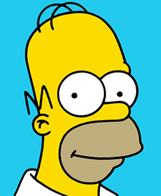 What is the optimal policy?
MIN:  Replacing a page that will not be used for the longest time…
Hmm…
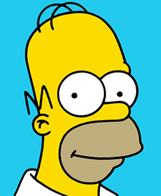 What if your goal is to save power?
Option 1:  MIN replacement
RAM will cache the hottest data items
Disks will achieve maximum idleness…
What if you have multiple disks?
Access patterns
And access patterns are skewed
Spin down cold disks
Access patterns
Better Off Caching Cold Disks
Handling Writes to Cached Blocks
Write-through cache:  update propagate through various levels of caches immediately
Write-back cache:  delayed updates to amortize the cost of propagation
What if….
Multiple levels of caching with different speeds and sizes?
What are some tricky performance behaviors?
What if….
Multiple levels of caching with similar characteristics? (via network)
A Cache Miss
Multiple levels of caching with similar characteristics? (via network)
Why cache the same data twice?
A Cache Miss
Multiple levels of caching with similar characteristics? (via network)
What if….
A network of caches?
Cache-to-Process Data Handling
Data in buffer is destined for a user process (or came from one, on writes)
But buffers are in system space
How to get the data to the user space?
Copy it
Virtual memory techniques
Use DMA in the first place